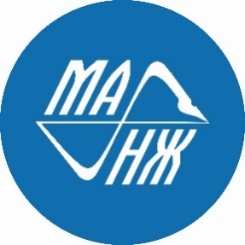 Почему новых? И вообще – что такое МАНЖ?
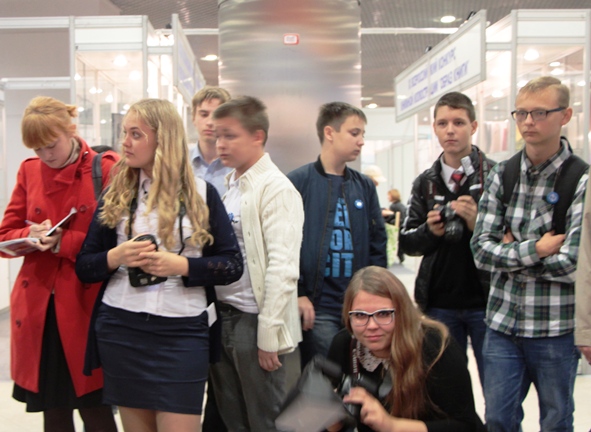 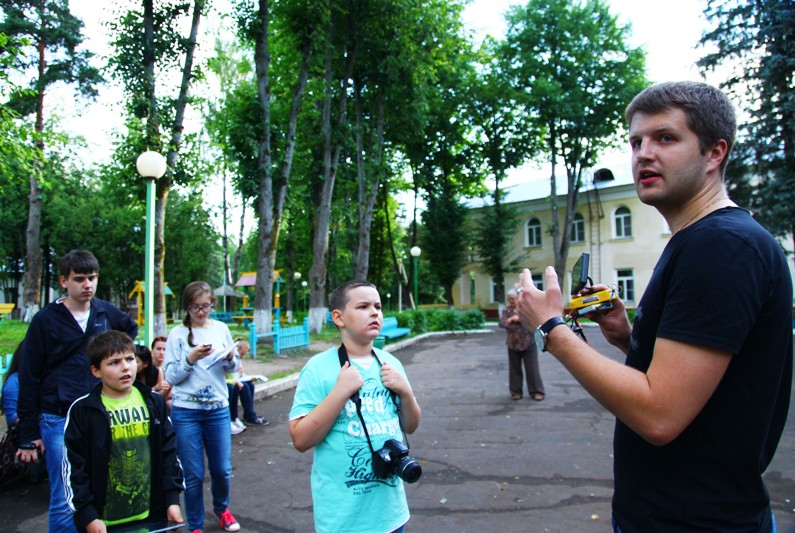 Молодежная ассоциация новых журналистов начала свою деятельность в октябре 1993 года с выпуска первой поселковой радиопередачи. 
За более чем 25 лет существования сотни и даже тысячи молодых людей прошли школу МАНЖа. Многие из них выбрали профессию журналиста
Основные направления работы: 
развитие творческой одаренности, ориентированное на углубленное изучение современного русского языка, литературы, журналистики, психологии, PR-технологий. 
МАНЖ – это:
Активная жизненная позиция
Свобода мировоззрения
Возможность профессионального самоопределения
Участие в районных, областных, региональных, всероссийских конкурсах
Помощь в получение профессионального образования
Семинары, выездные школы молодых журналистов
Проекты, расследования, акции.
Возраст участников от 7 до …. лет.
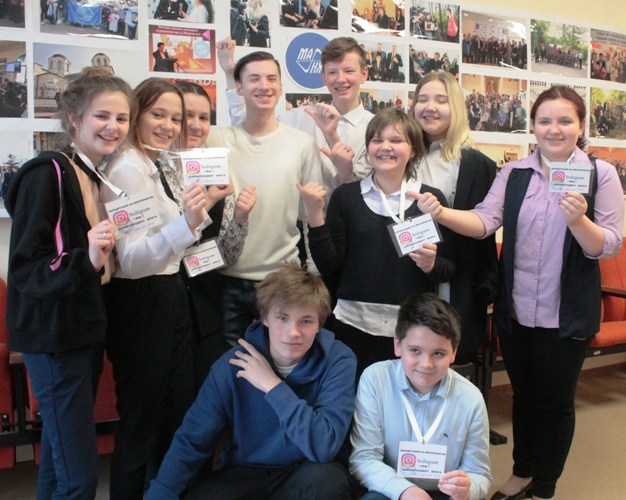 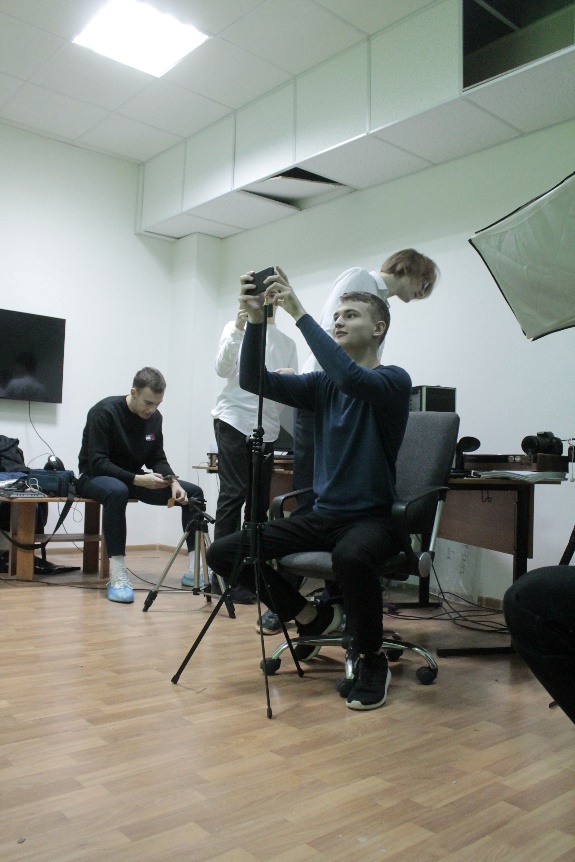 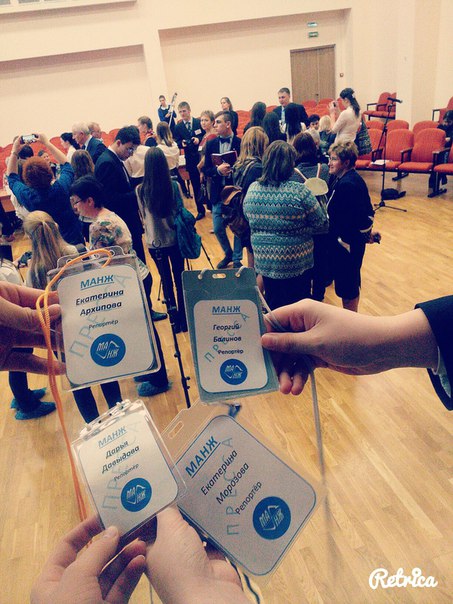 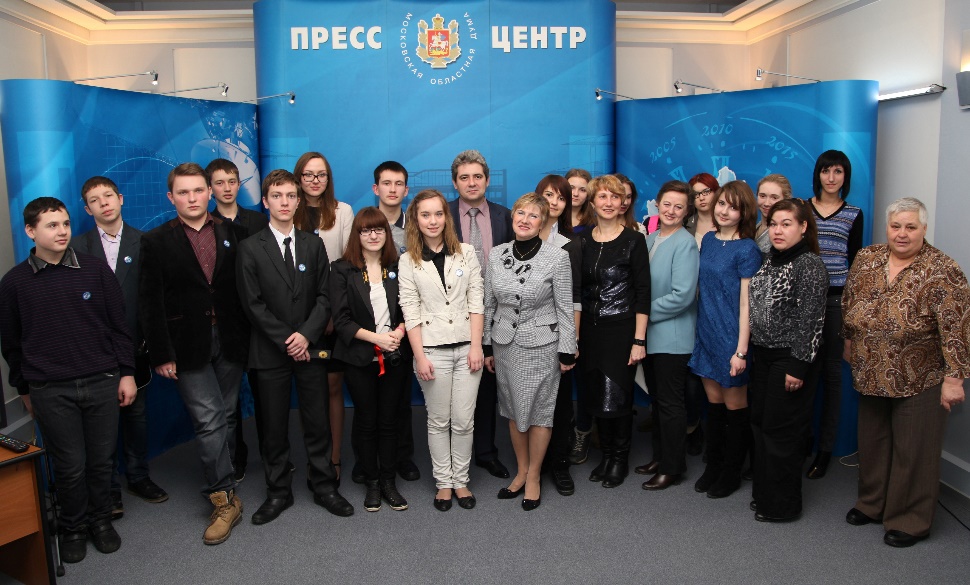 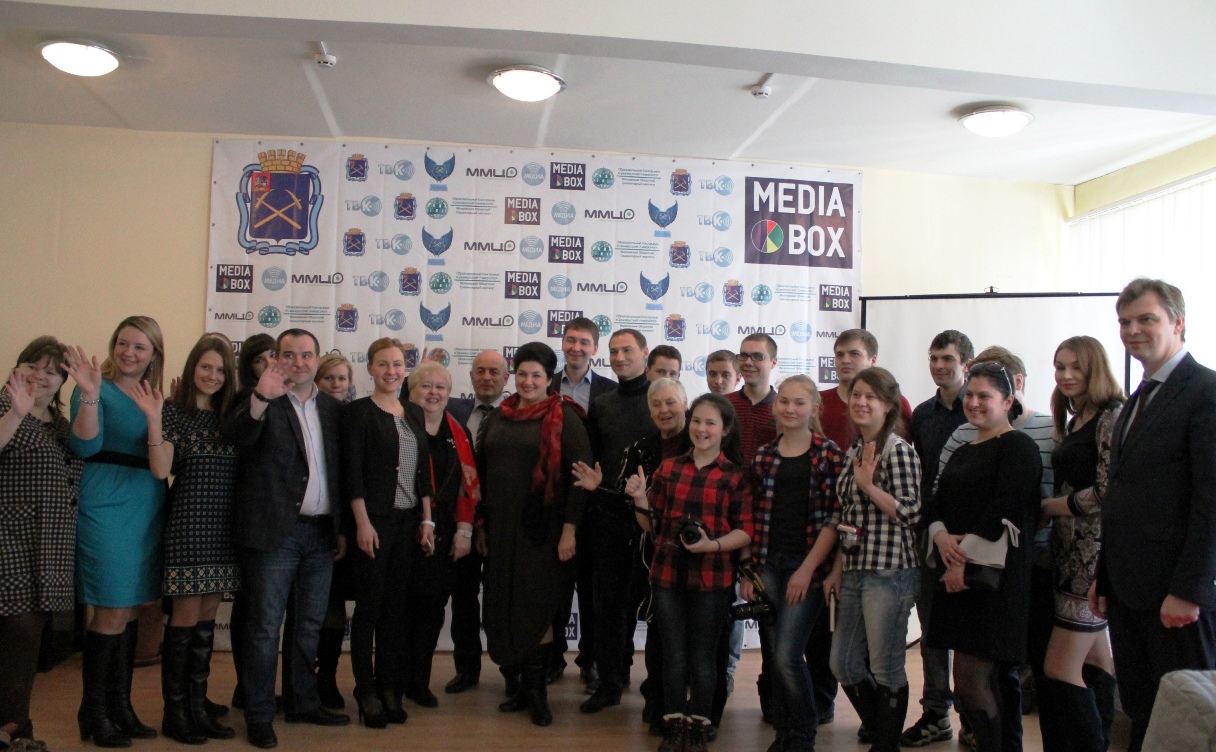 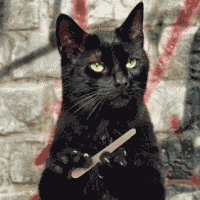 Несколько правил
Ты работаешь не с детьми, а с журналистами – нет, они конечно дети, но они твои коллеги
В группу МАНЖ двери открыты как на вход, так и на выход – любой может войти, любой может выйти
Ни за что не проводить лекций или уроков на тему… 
Вводить в тему быстро, резко, неожиданно 
Главное правило:
  Кто не успел -  тот опоздал
Человек сегодняшнего дня – это  Media homo sapiens.  Именно поэтому медиа образование в школе так необходимо
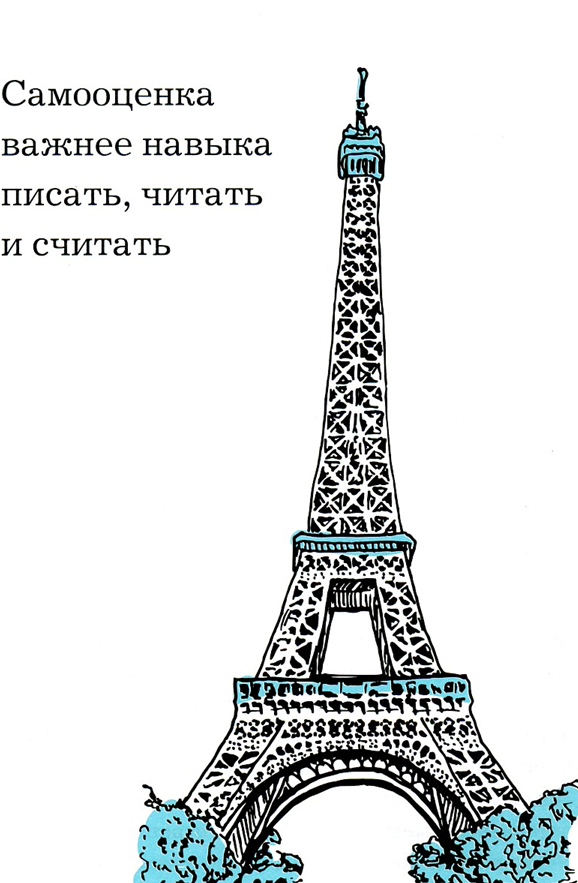 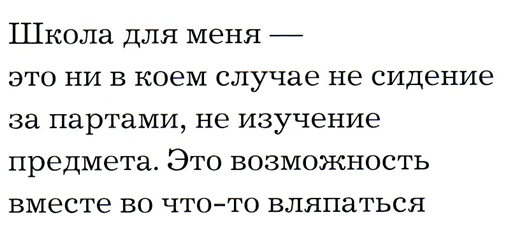 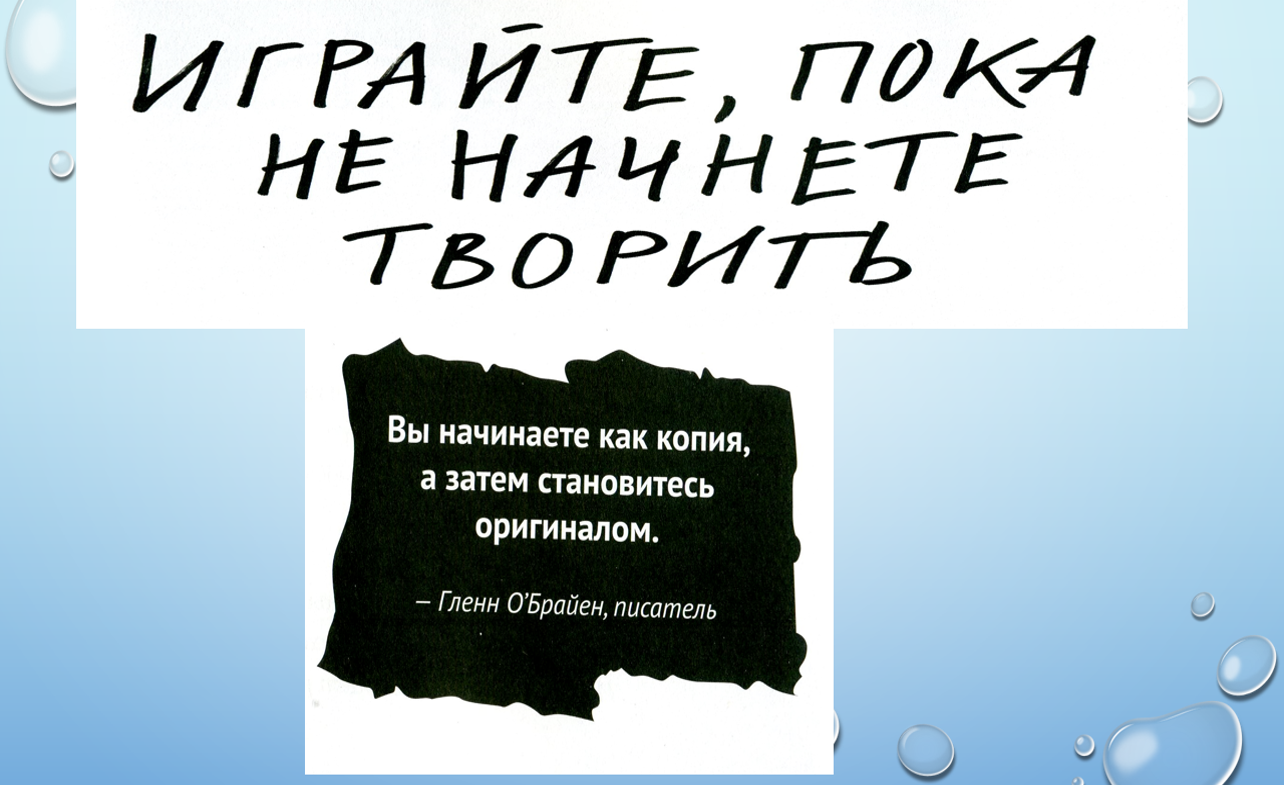 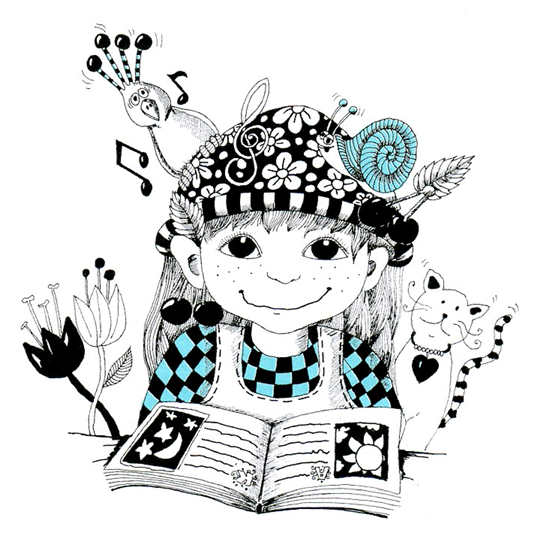 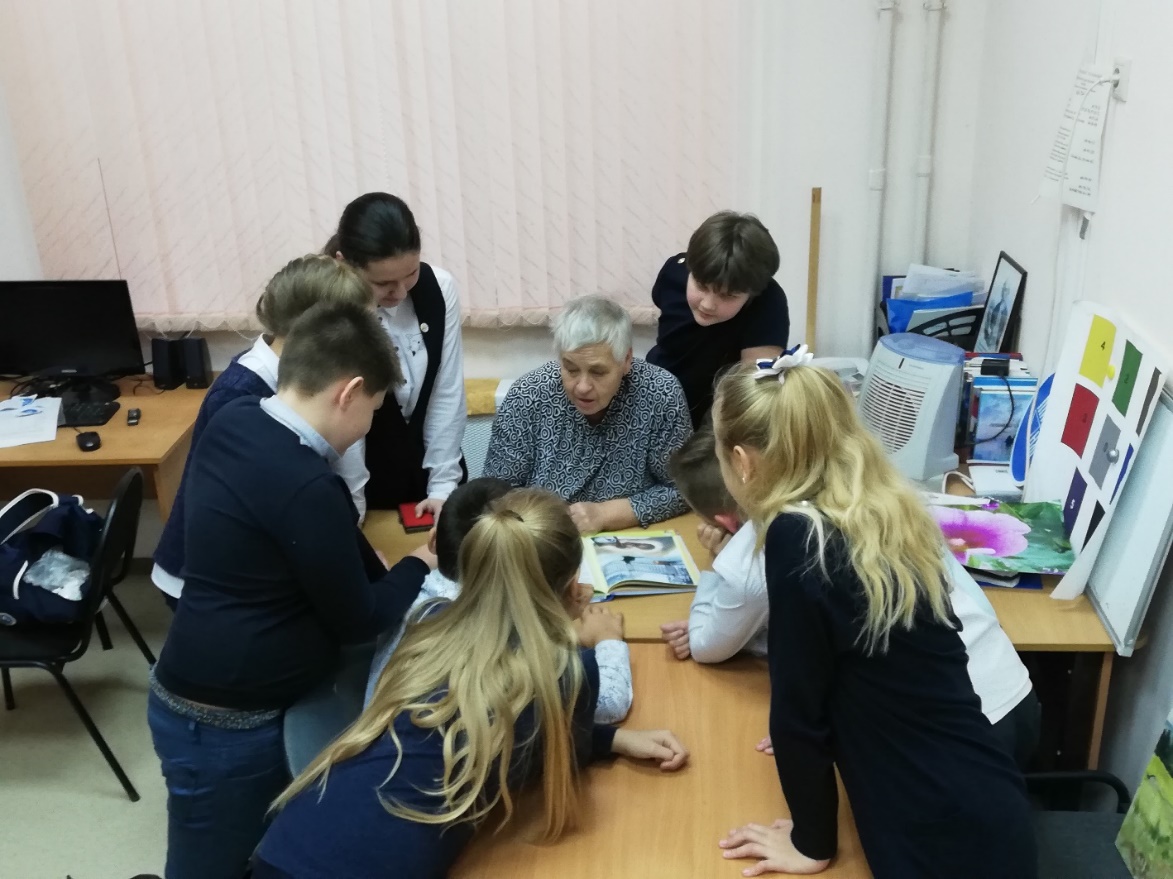 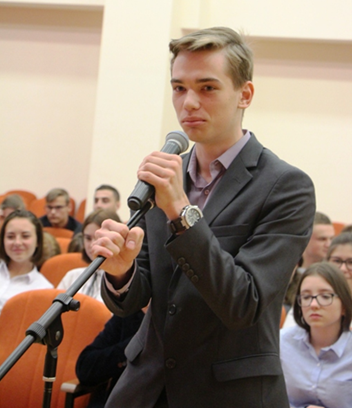 Пресс - конференция Почему?
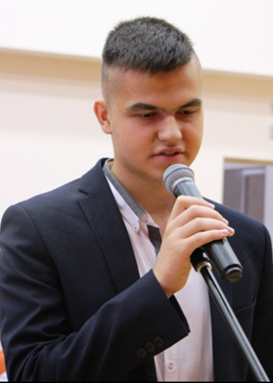 Задачи:
Актуализировать активную жизненную позицию обучающихся
Актуализировать интерес к человеку
Актуализировать интерес к теме
Преодолеть застенчивость и нерешительность
Отработать процедуру самопрезентации.
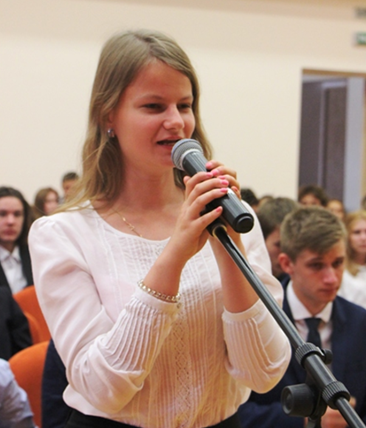 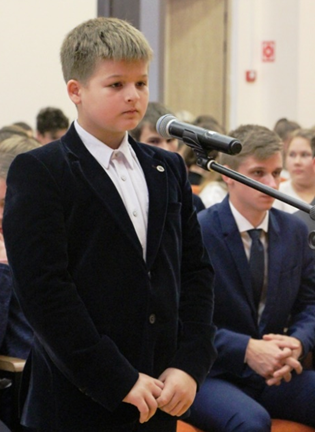 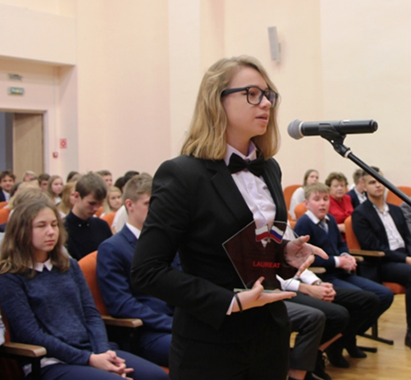 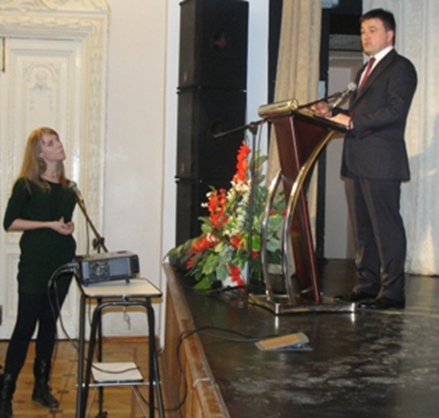 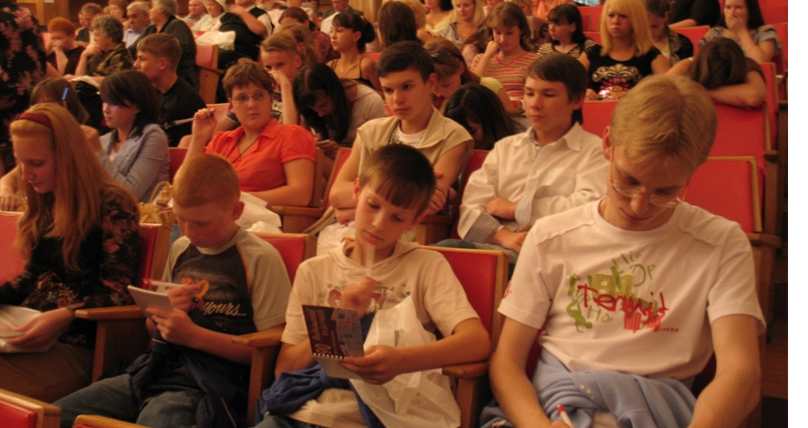 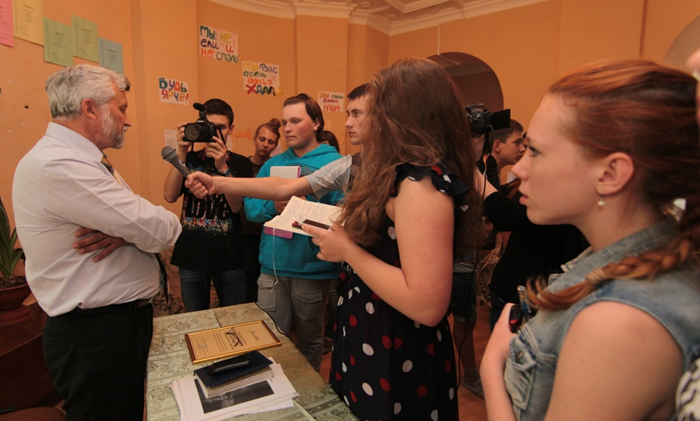 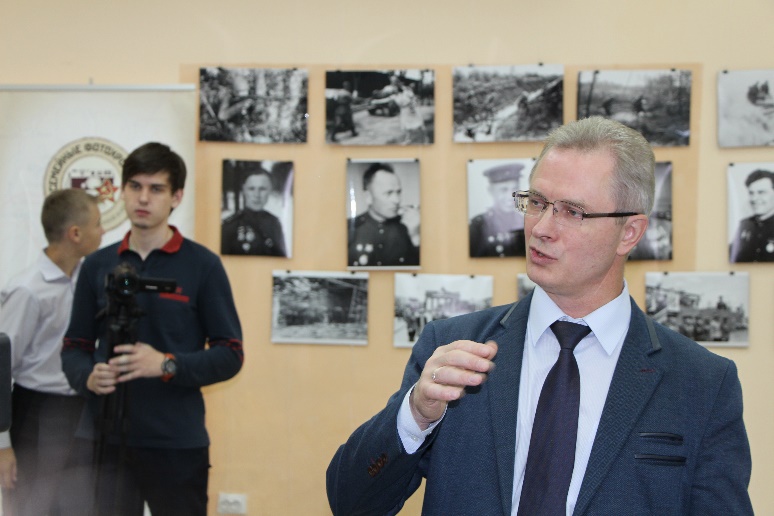 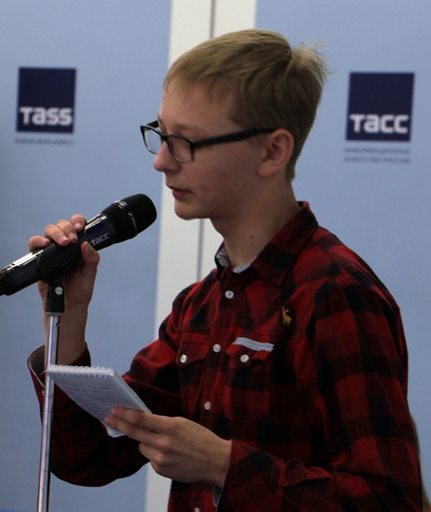 Пресс - конференция Кто герой?
ИНТЕРЕСНЫЙ
ЗНАЧИМЫЙ
ИЗВЕСТНЫЙ
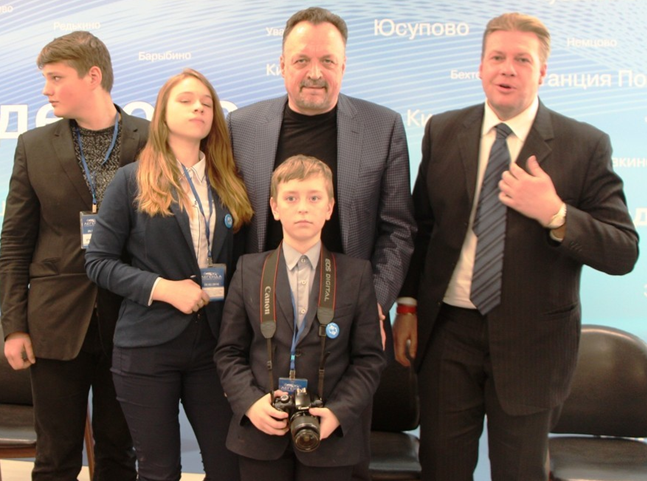 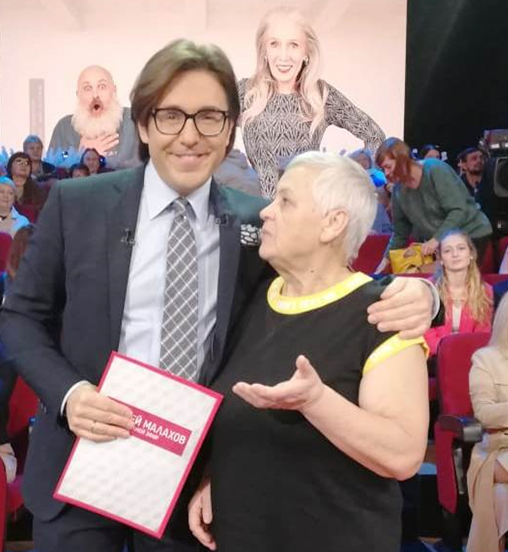 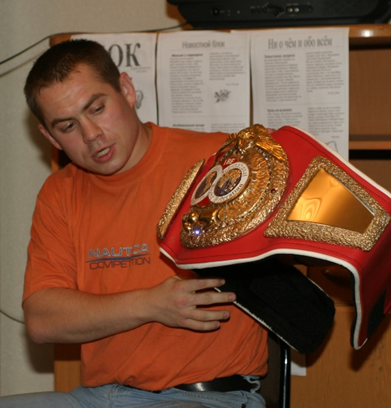 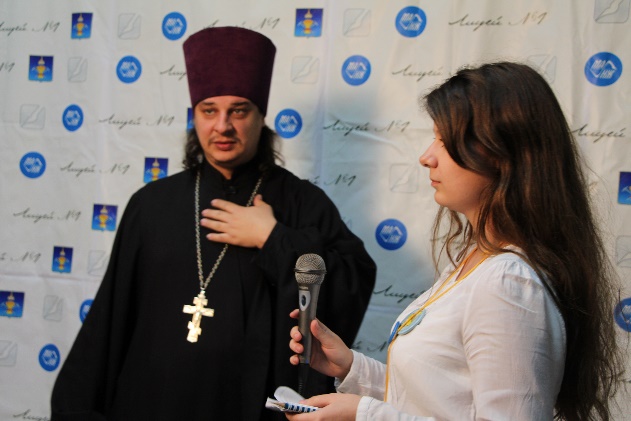 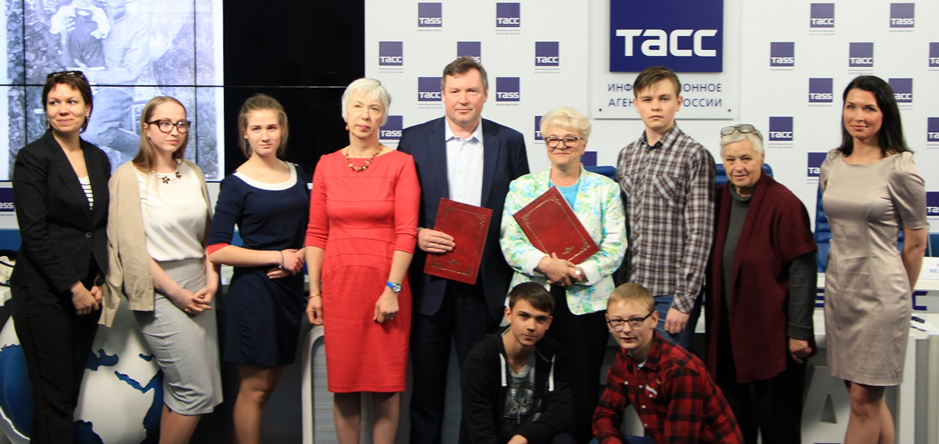 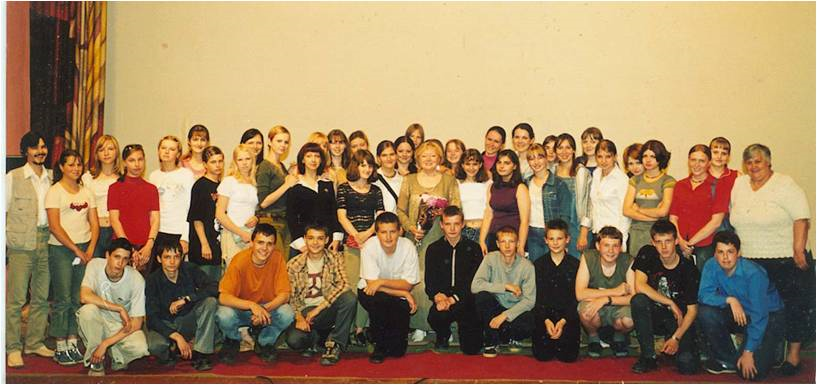 Пресс - конференция Фёдор  Юрчихин
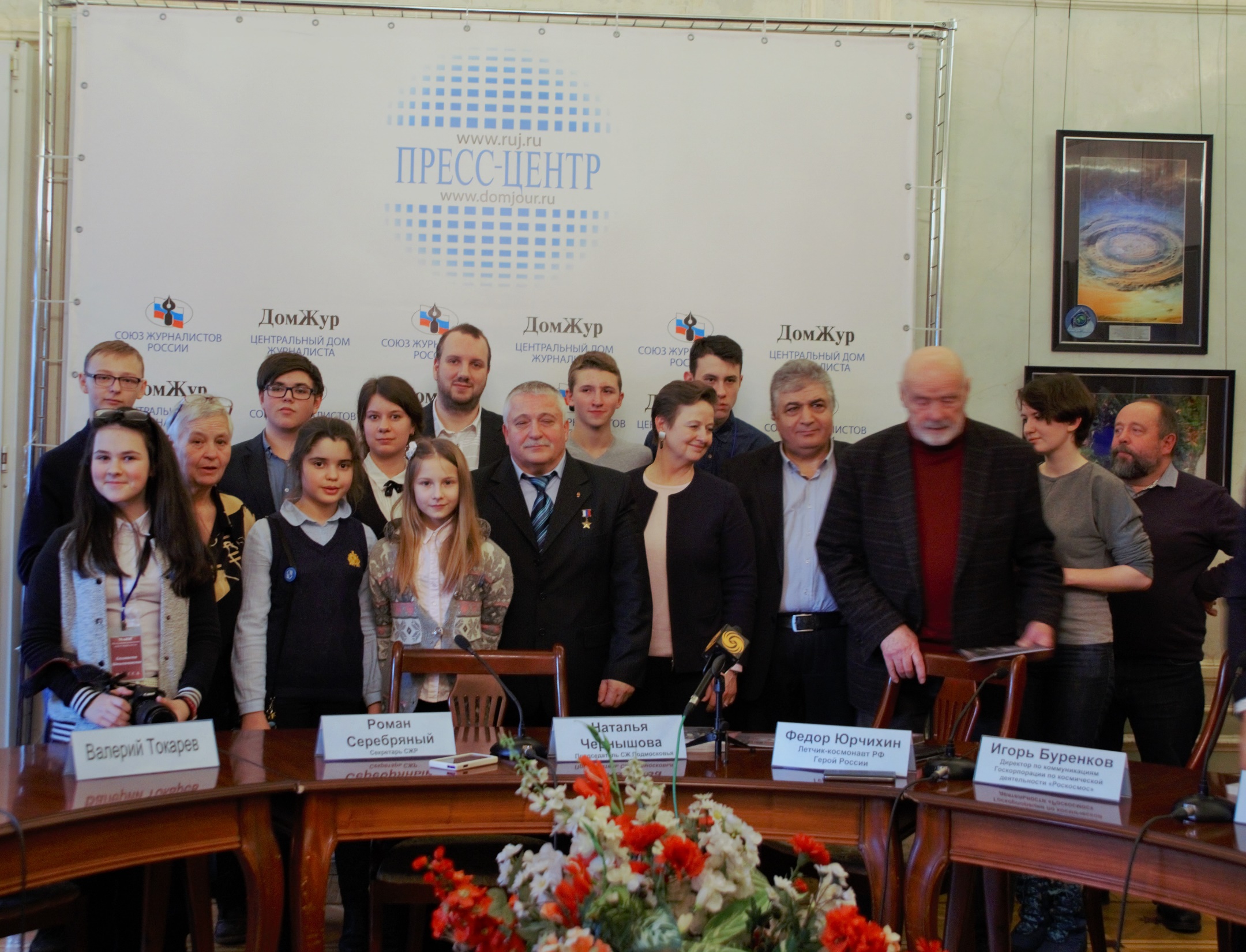 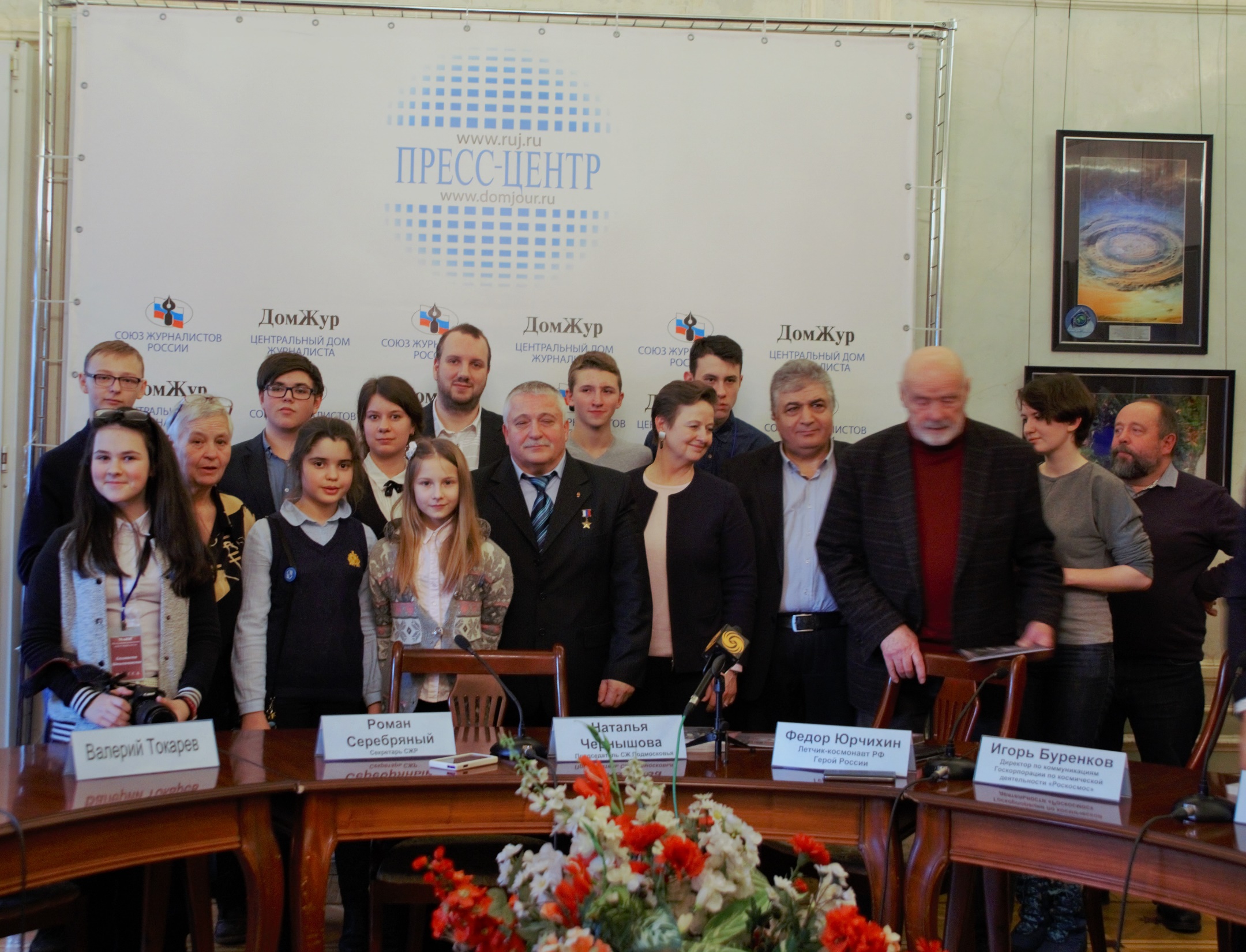 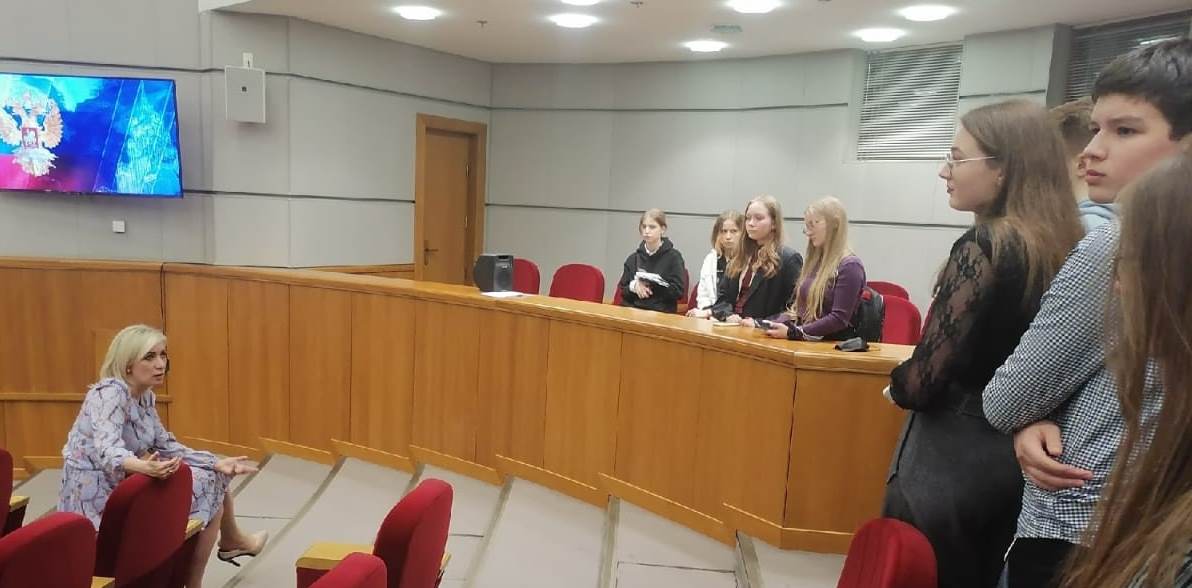 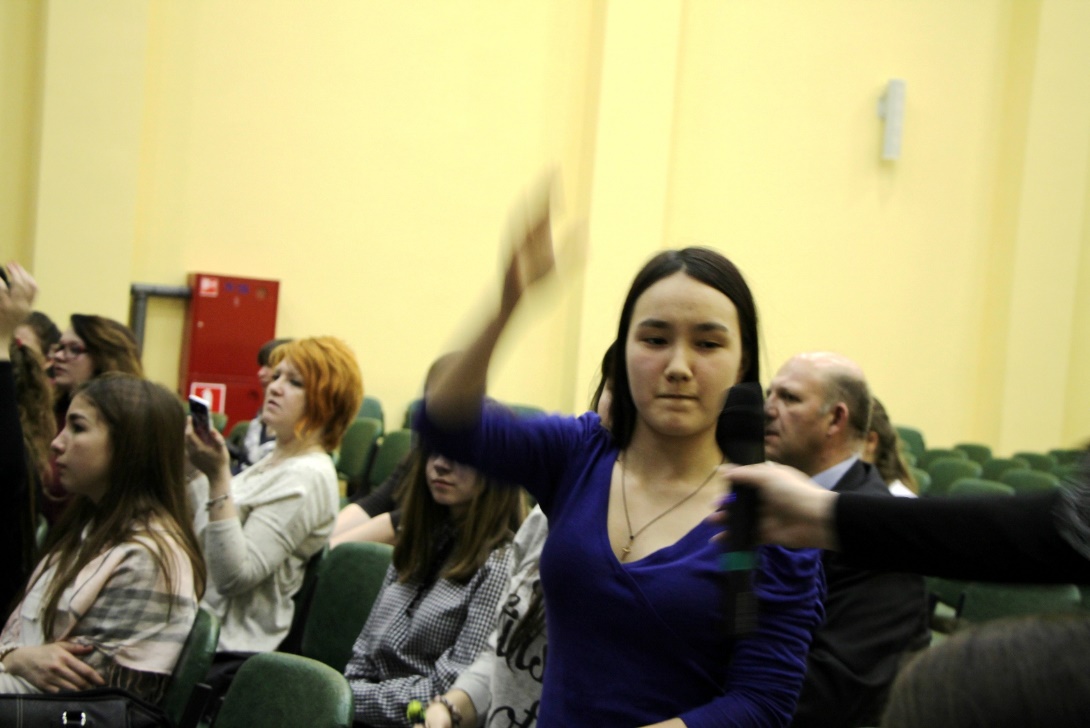 У кого есть вопросы?
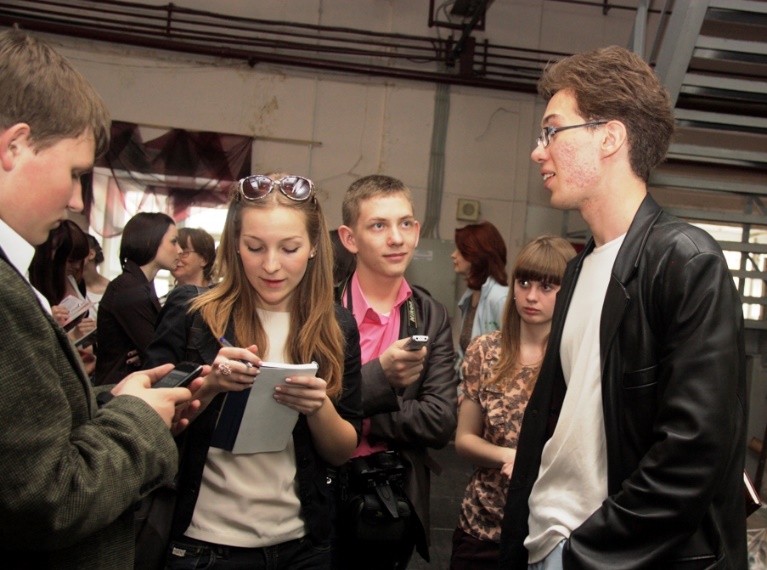 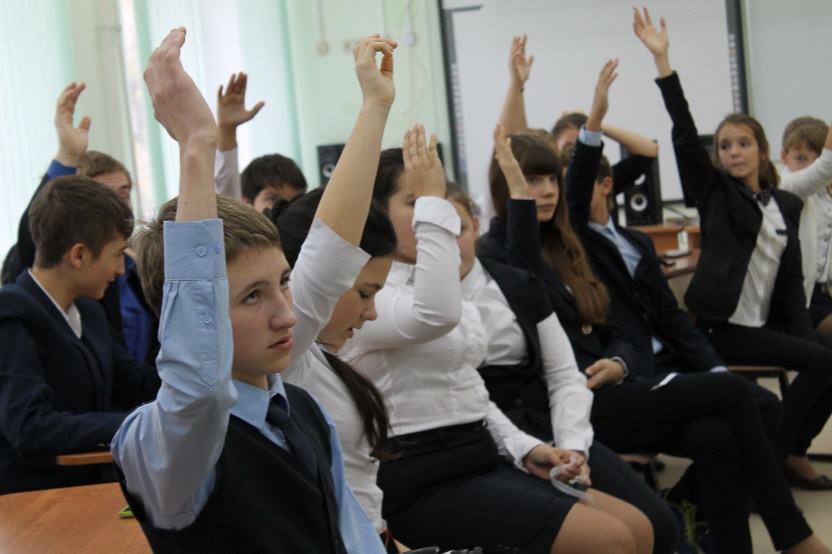 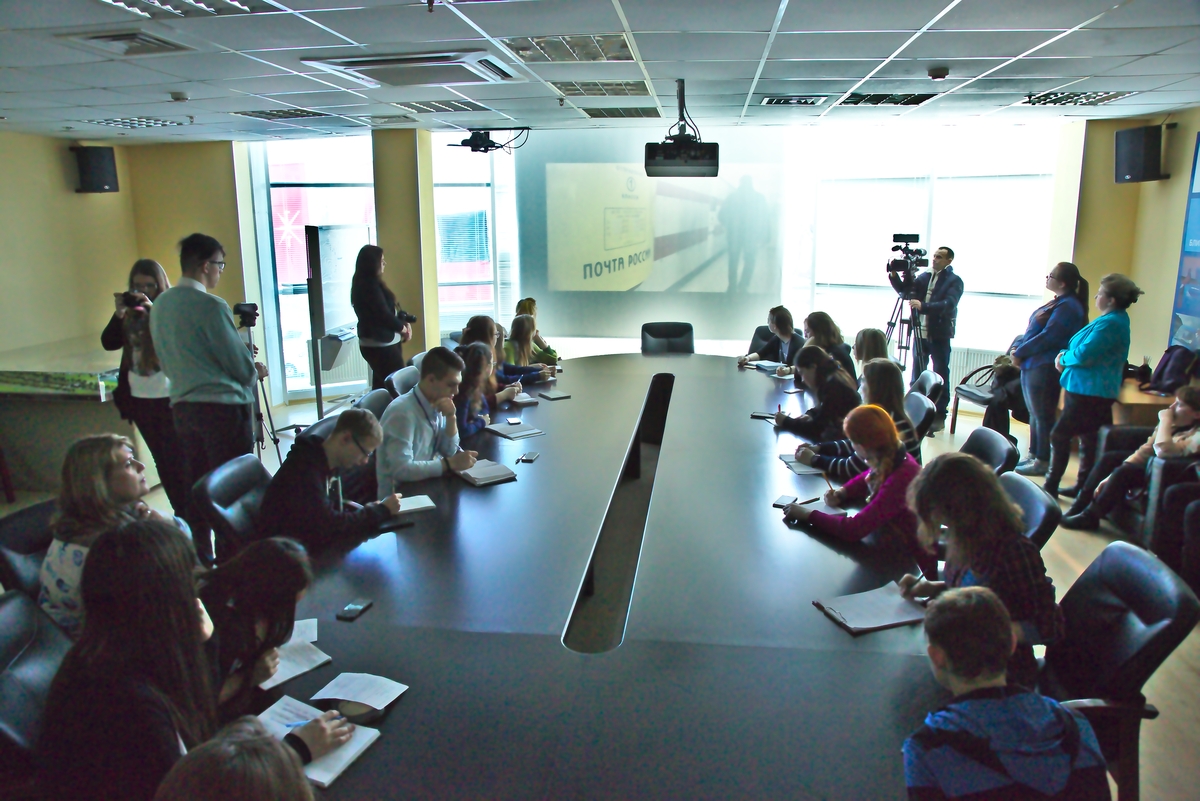